Student Chapter
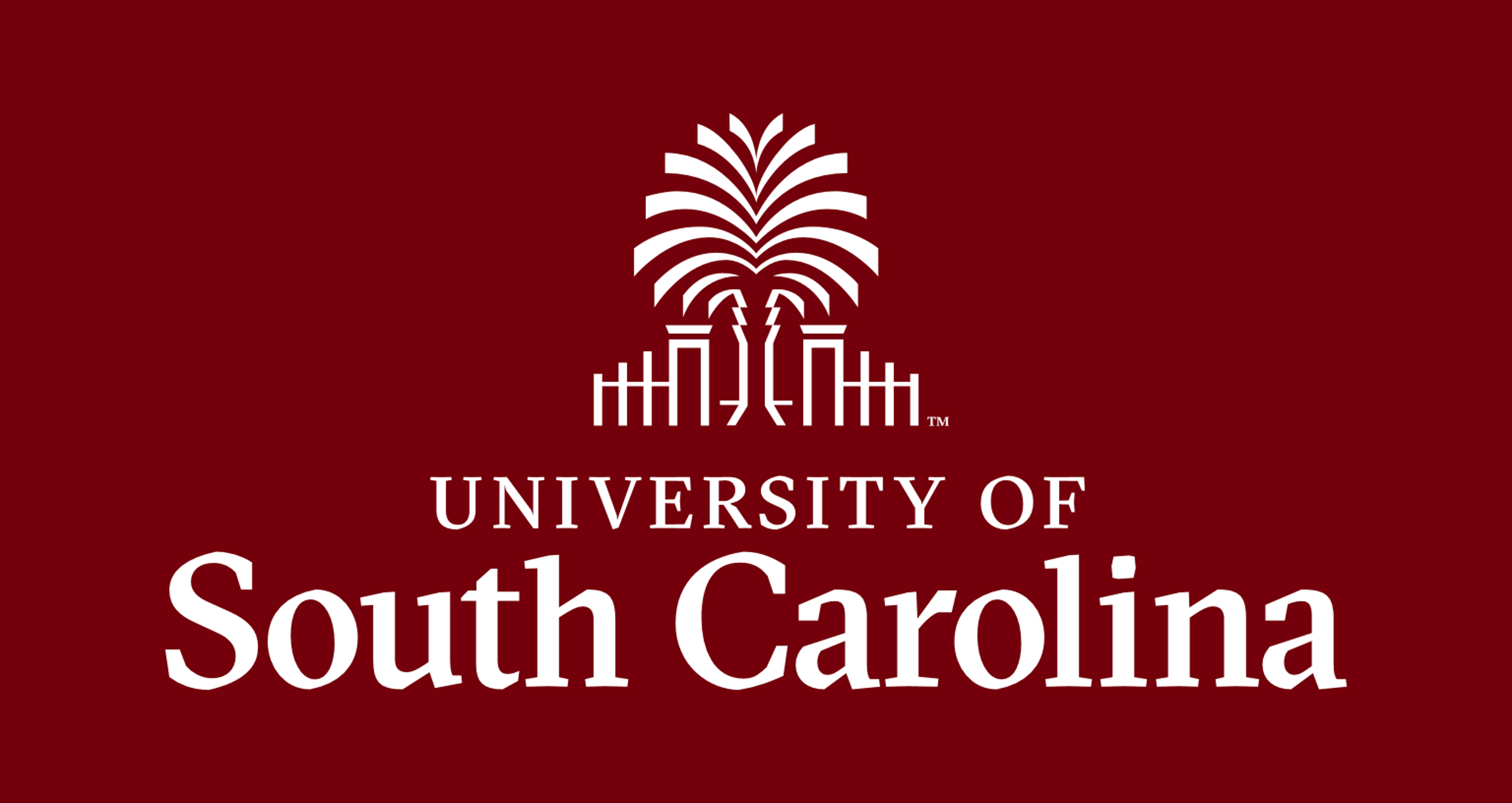 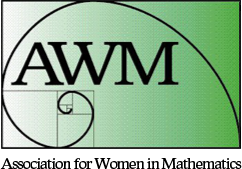 Agenda
Executive Committee
What is AWM?
Gender Gap in STEM
Significant gender gap with women constituting 28% of workforce. 


24% in United States, 17% in European union, 16% in Japan, 14% in India.





Source: The Gender Gap in STEM: Still Gaping in 2023 https://professionalprograms.mit.edu/blog/leadership/the-gender-gap-in-stem/
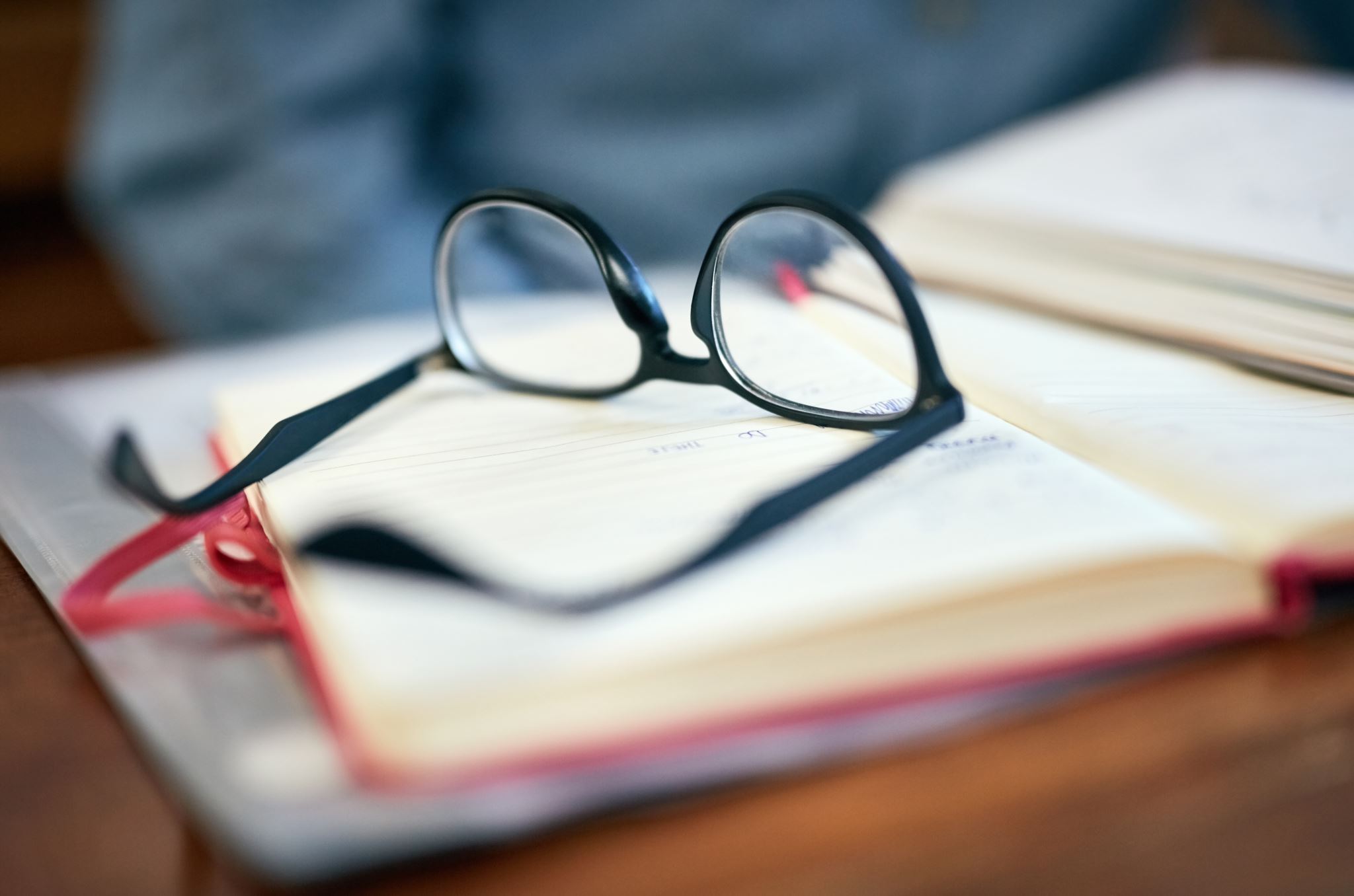 This Student Chapter...
Was founded in 2017 by a group of students at USC Math department. 
Reviving it after COVID.
Graduate Fair, 2018
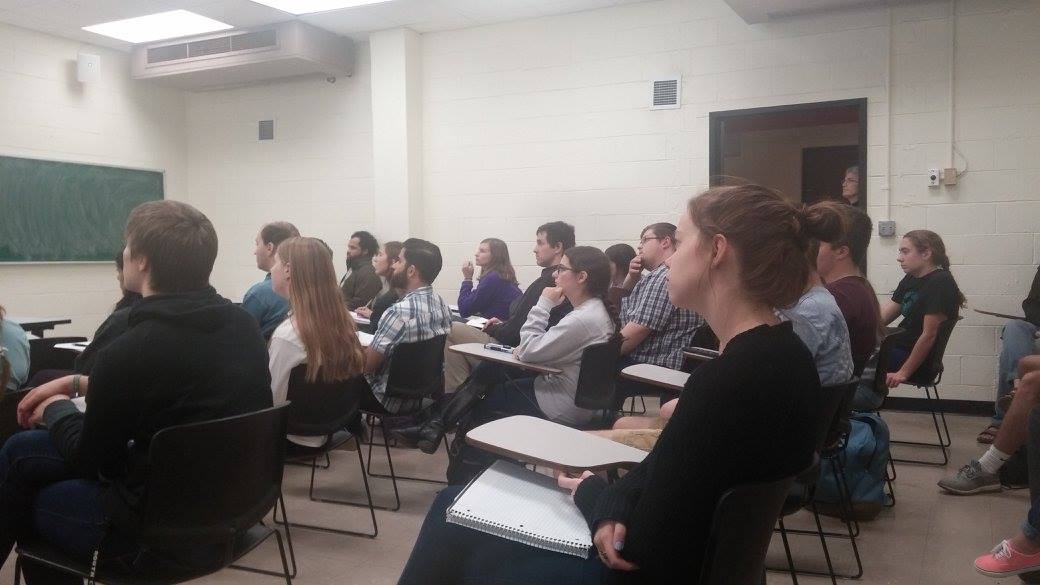 Graduate Fair, 2018
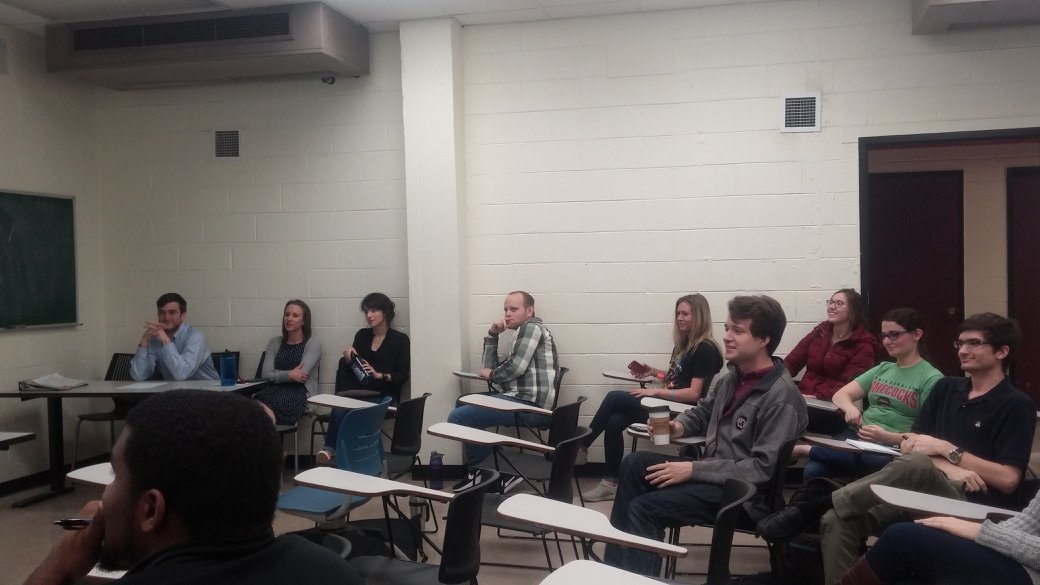 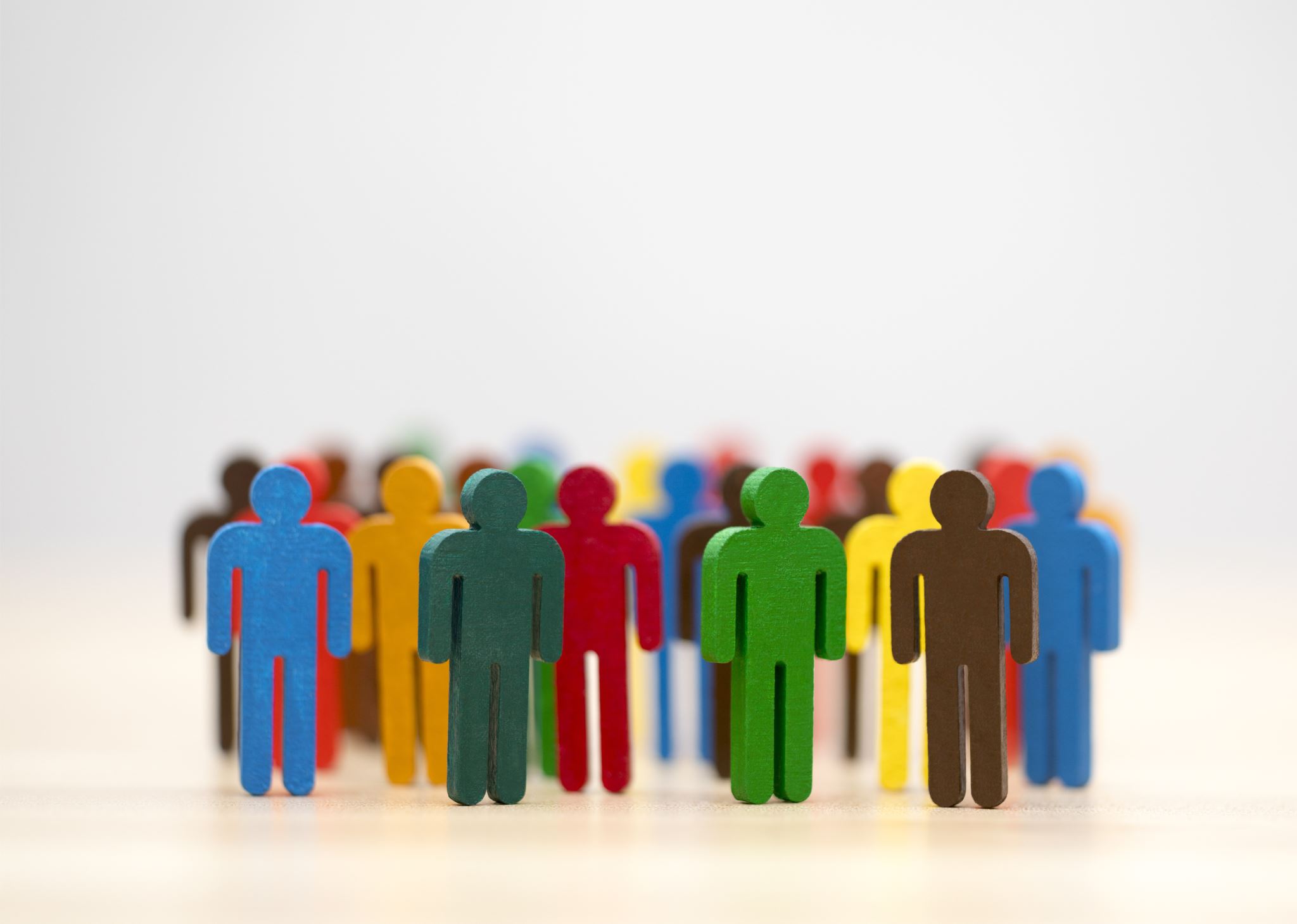 Our Student Chapter's Vision and Goals
A Strong, Diverse, and Inclusive Math Community
Aims to organize events for community building.
Provide learning opportunities to underrepresented groups and gender minorities in math.
Create a supportive network.
Promote gender equality. 
Research and Advocacy.
Upcoming Events
How can you get involved?
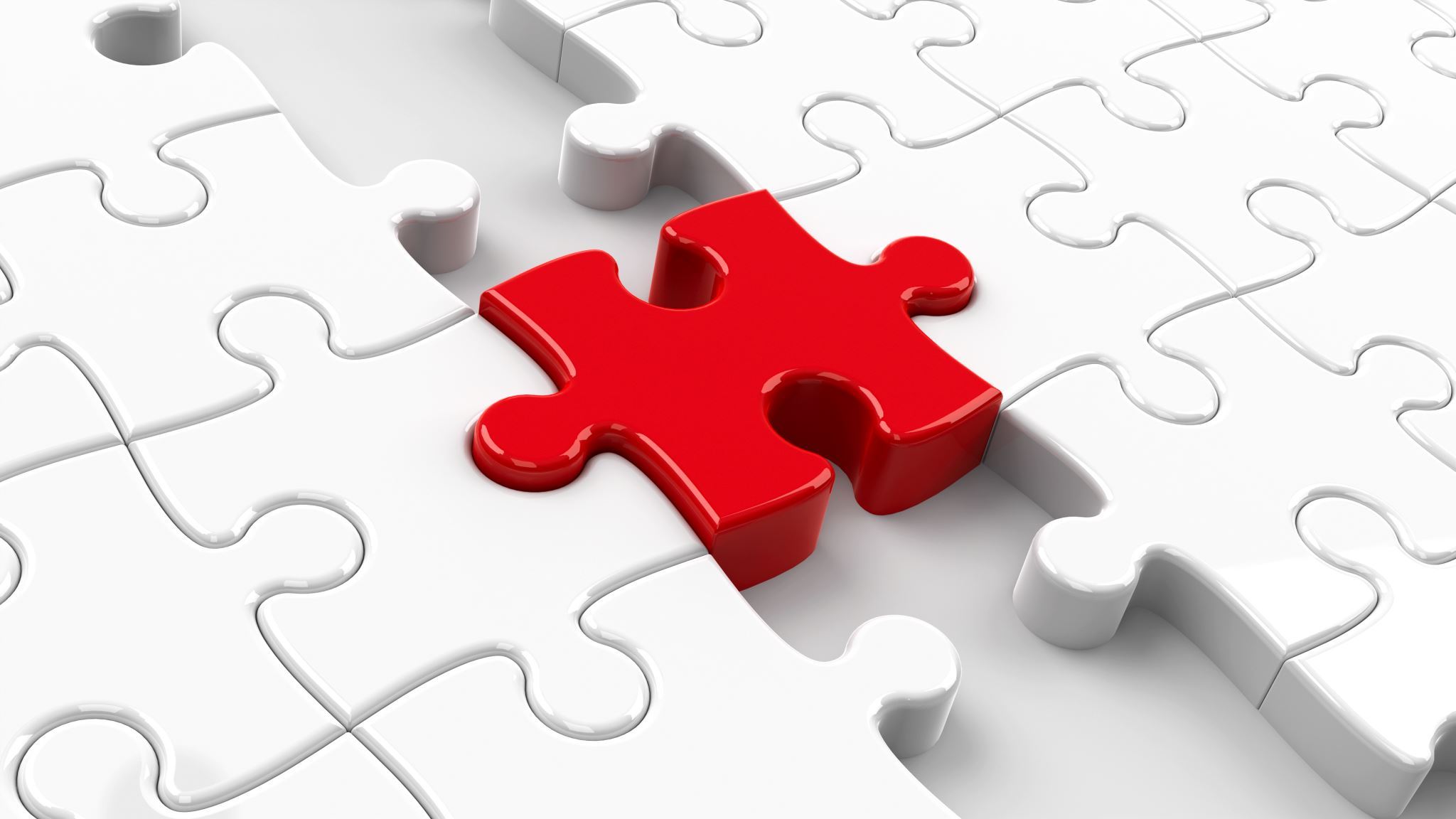 Become a part of the community by sending a membership request to us on Garnet Gate.
Attend meetings and events.
Promote AWM in your community. 
Contribute ideas and initiatives.
Connect on Instagram.
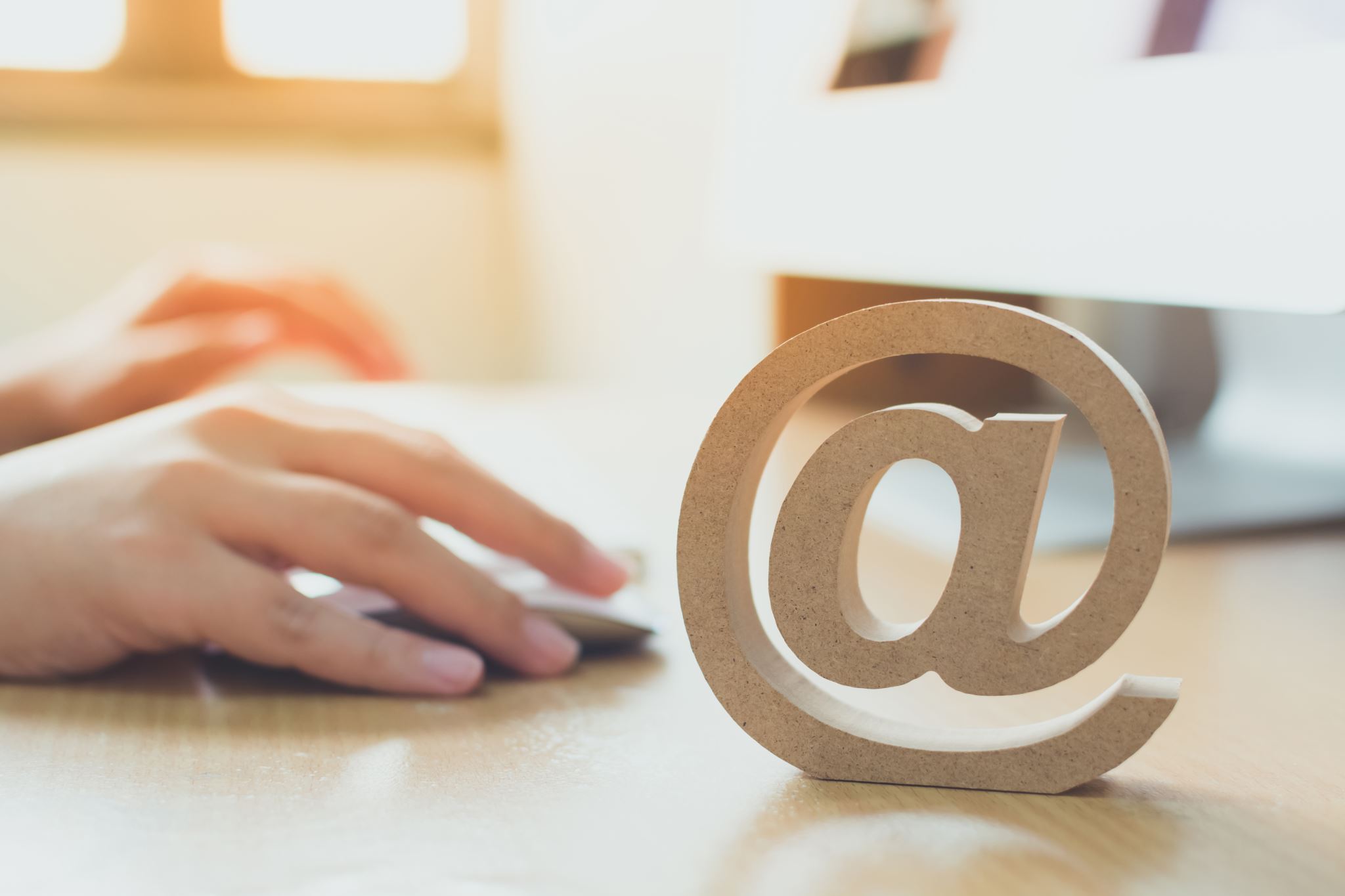 Contact us
Email: awm.usc@gmail.com
Website: https://sc.edu/study/colleges_schools/artsandsciences/mathematics/beyond_classroom/awm/index.php
Instagram: @AWM_USC
Garnet Gate.
Thank You!!!
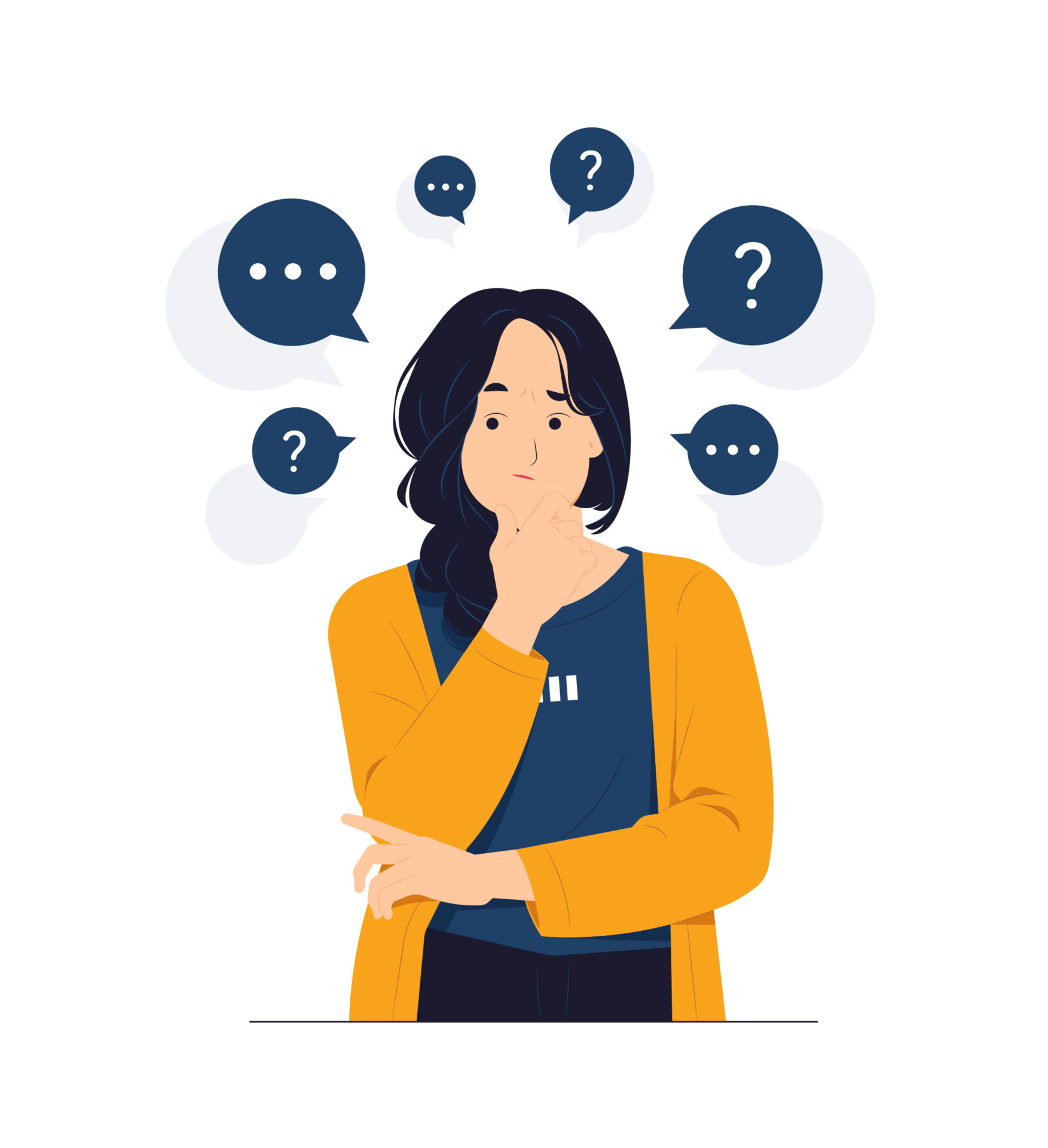